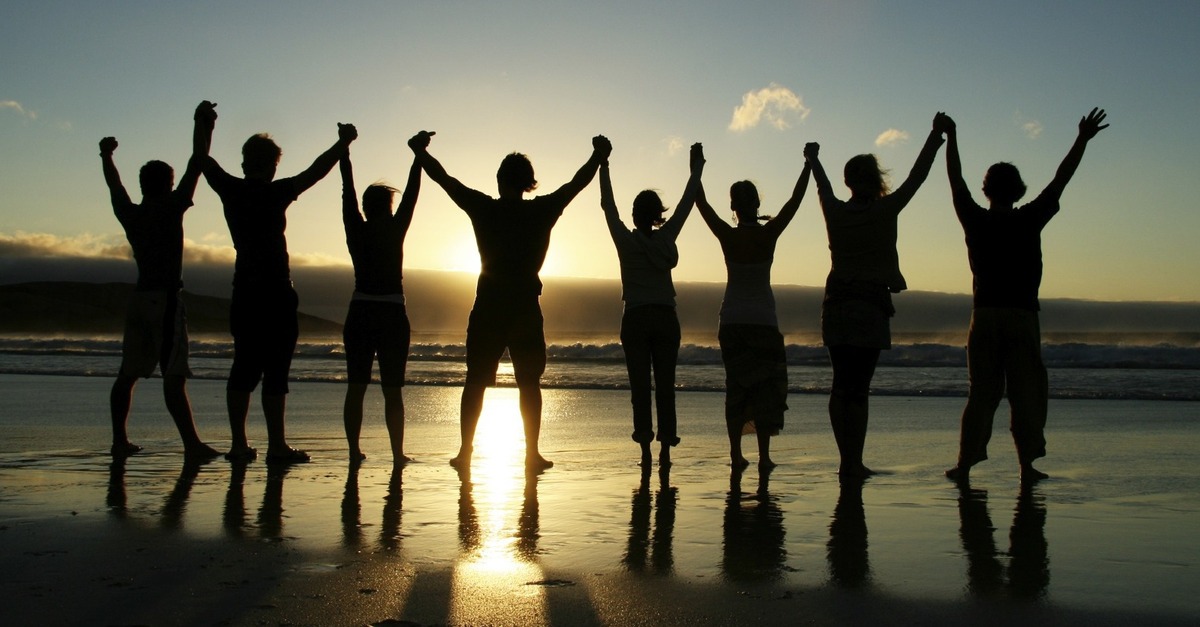 Building Healthy Recovery Communities
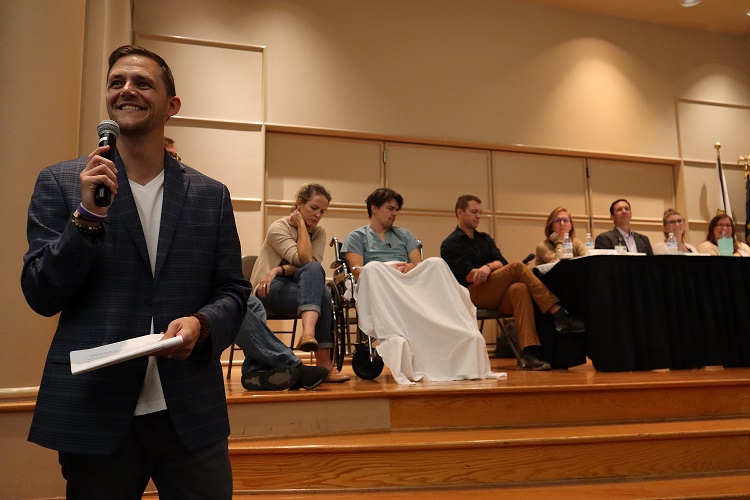 Brandon George
Executive Director, Indiana Addiction Issues Coalition
Is addiction REALLY a public health issue?
While we acknowledge that it is a public health issue, it has not historically been treated as such.
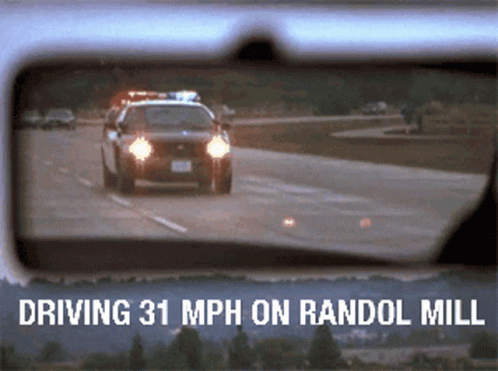 Substance use disorder is a chronic disease.
But our treatment modalities are not reflective of this.
What is our goal?
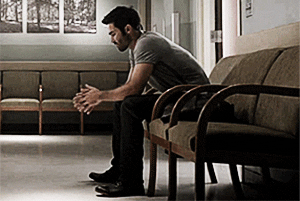 Treatment?
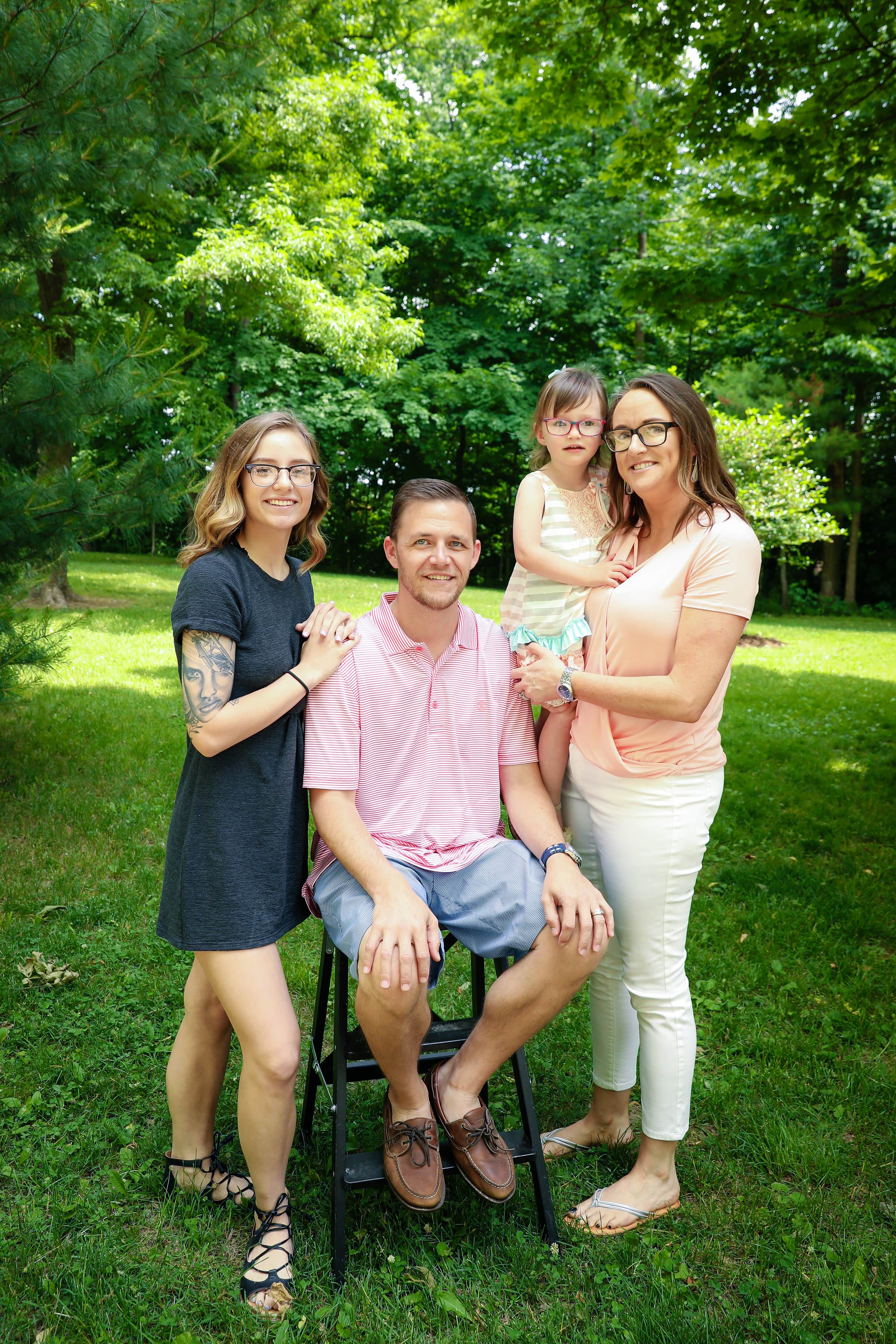 Recovery!
Four Dimensions of Recovery
Health
Home
Community
Purpose
Health
Home
Community
Purpose
Health
Home
Community
Purpose
Health
Home
Community
Purpose
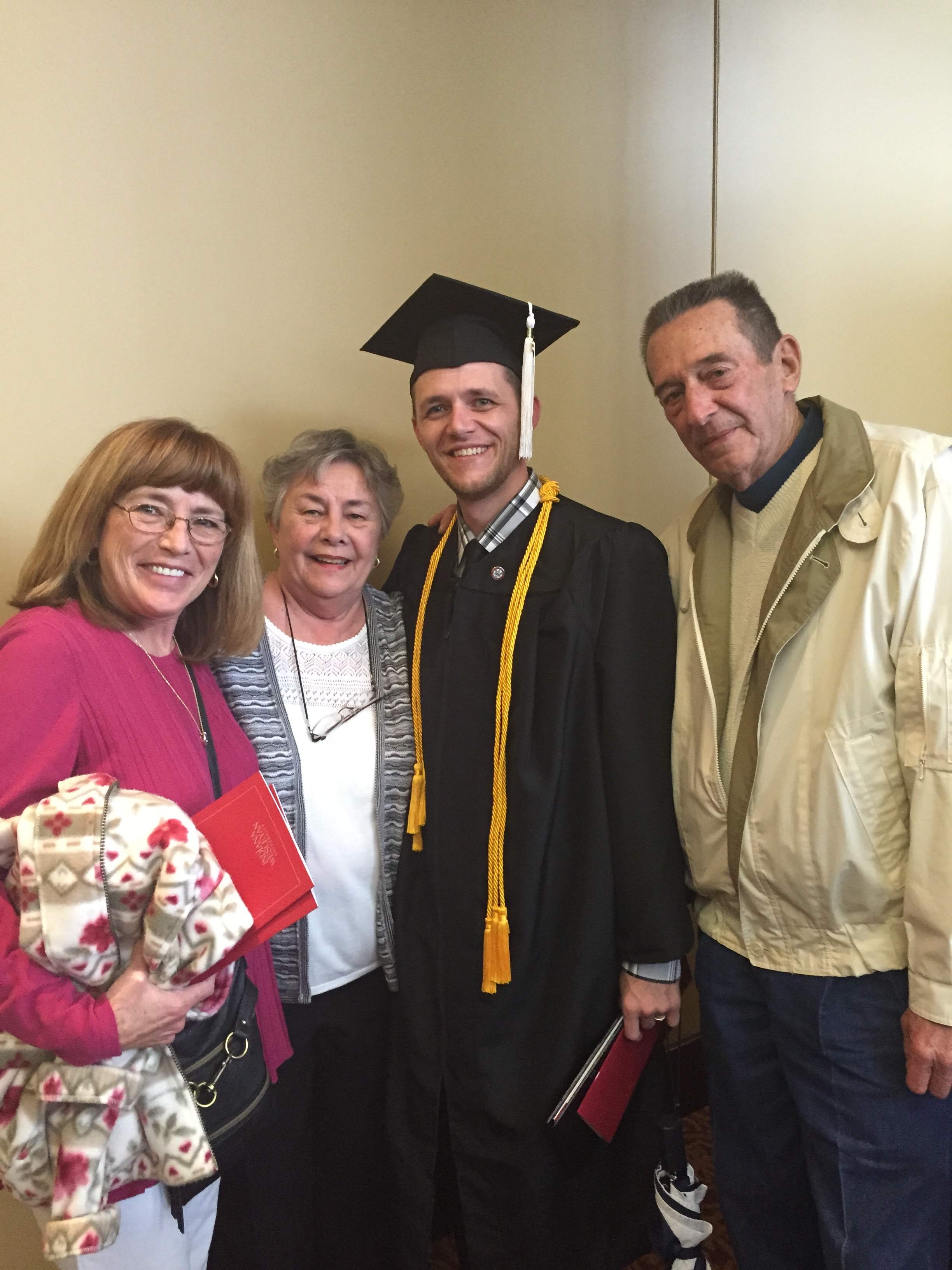 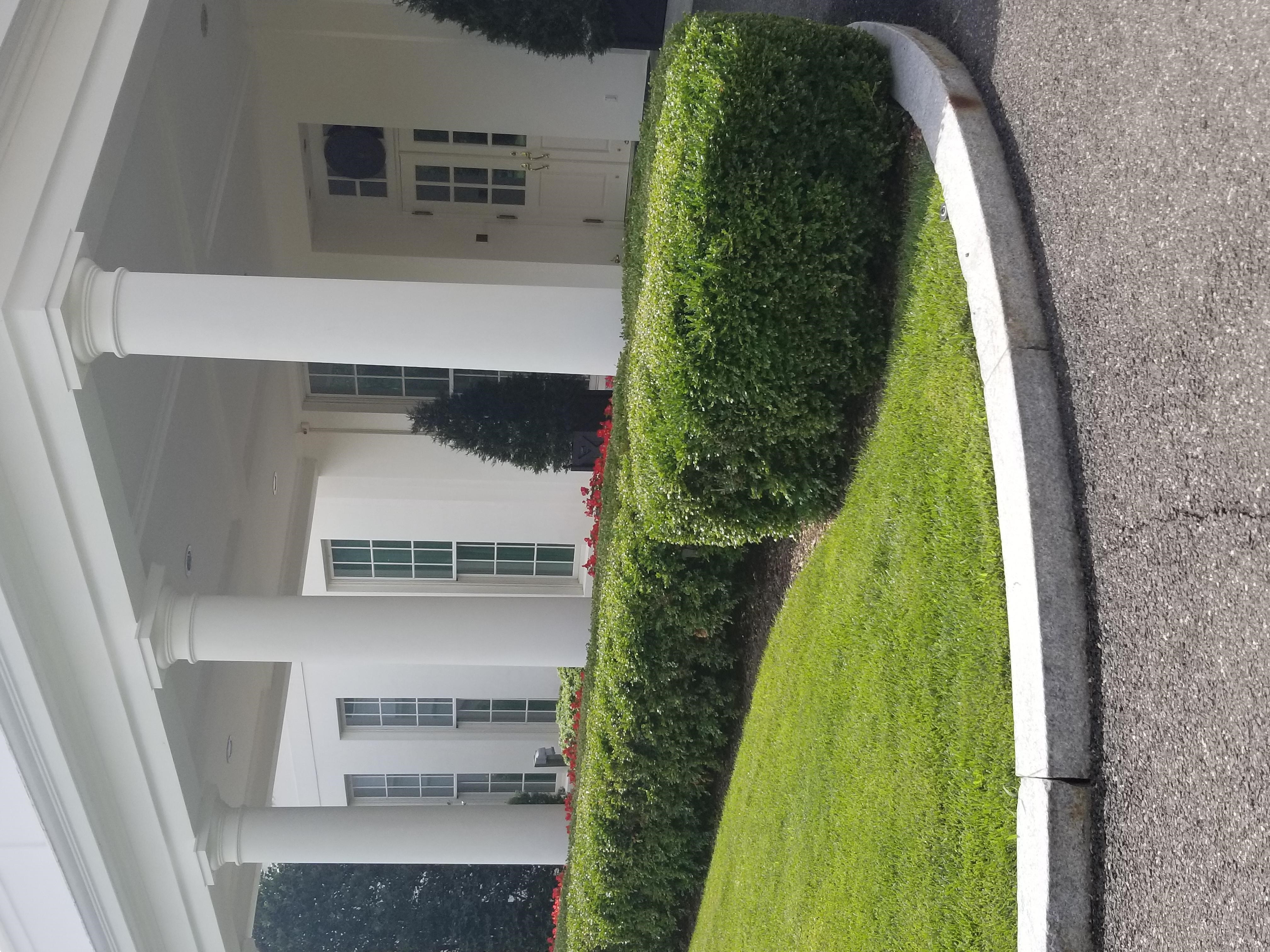 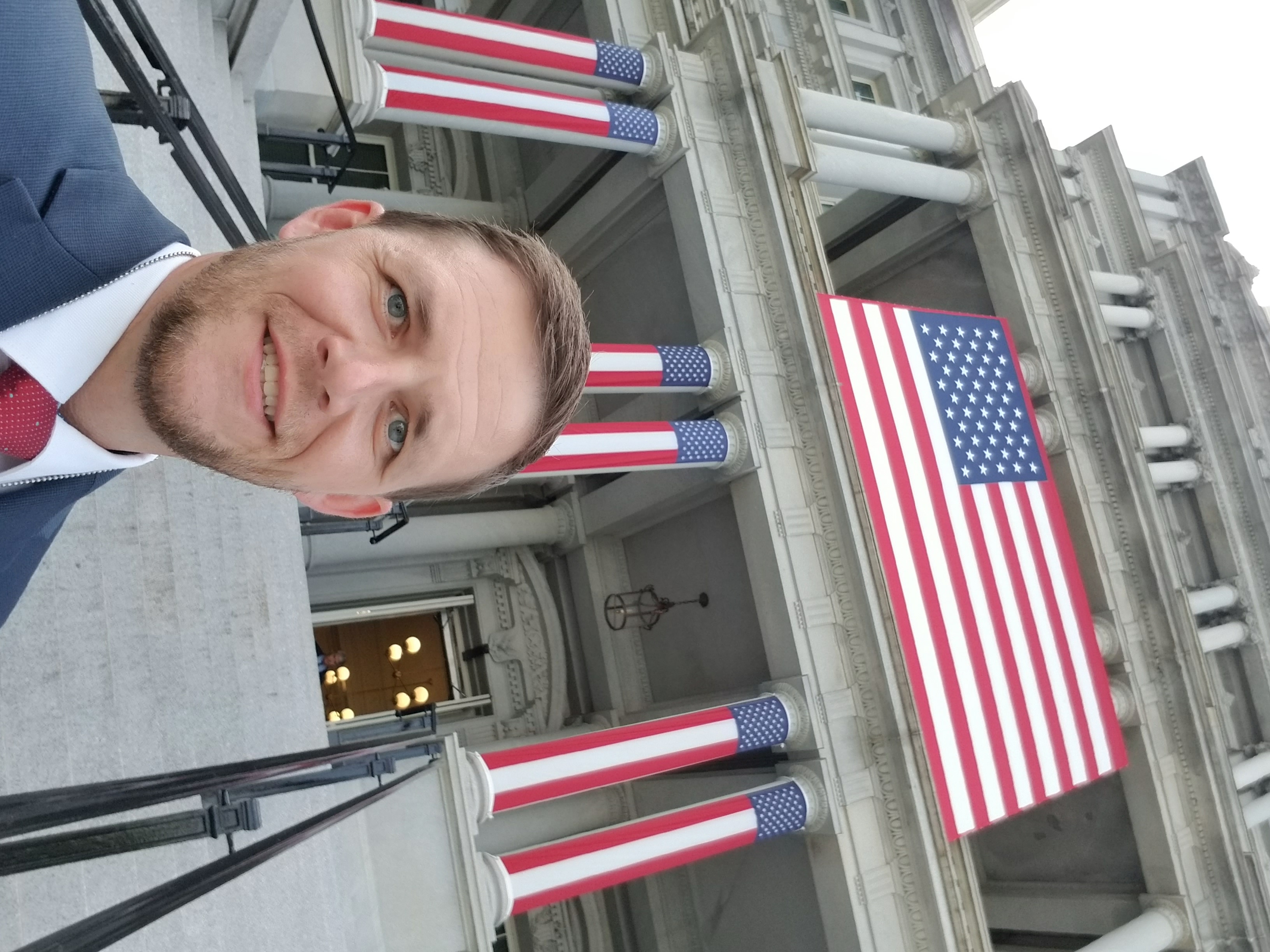 White House
Boone County Jail Program
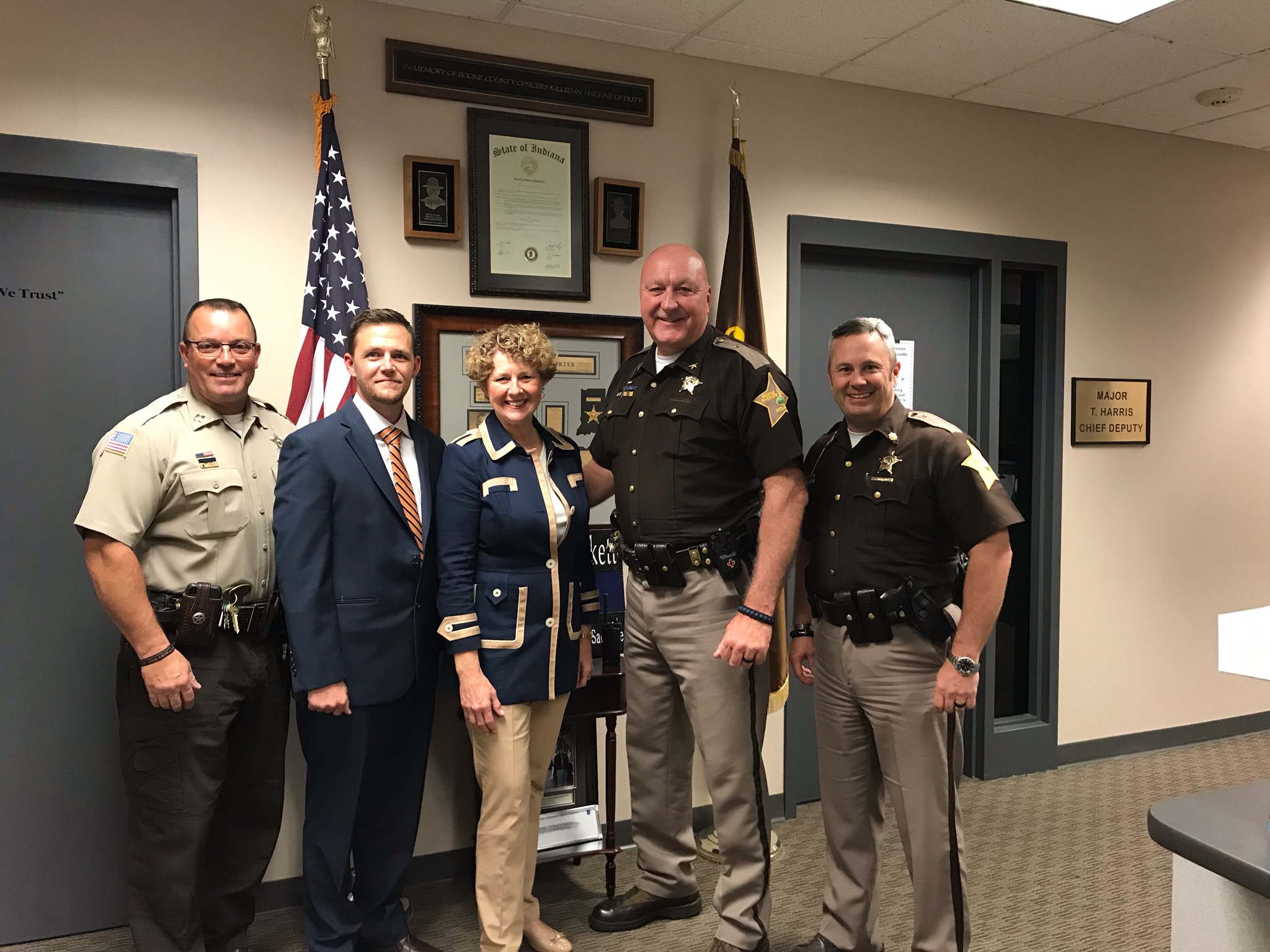 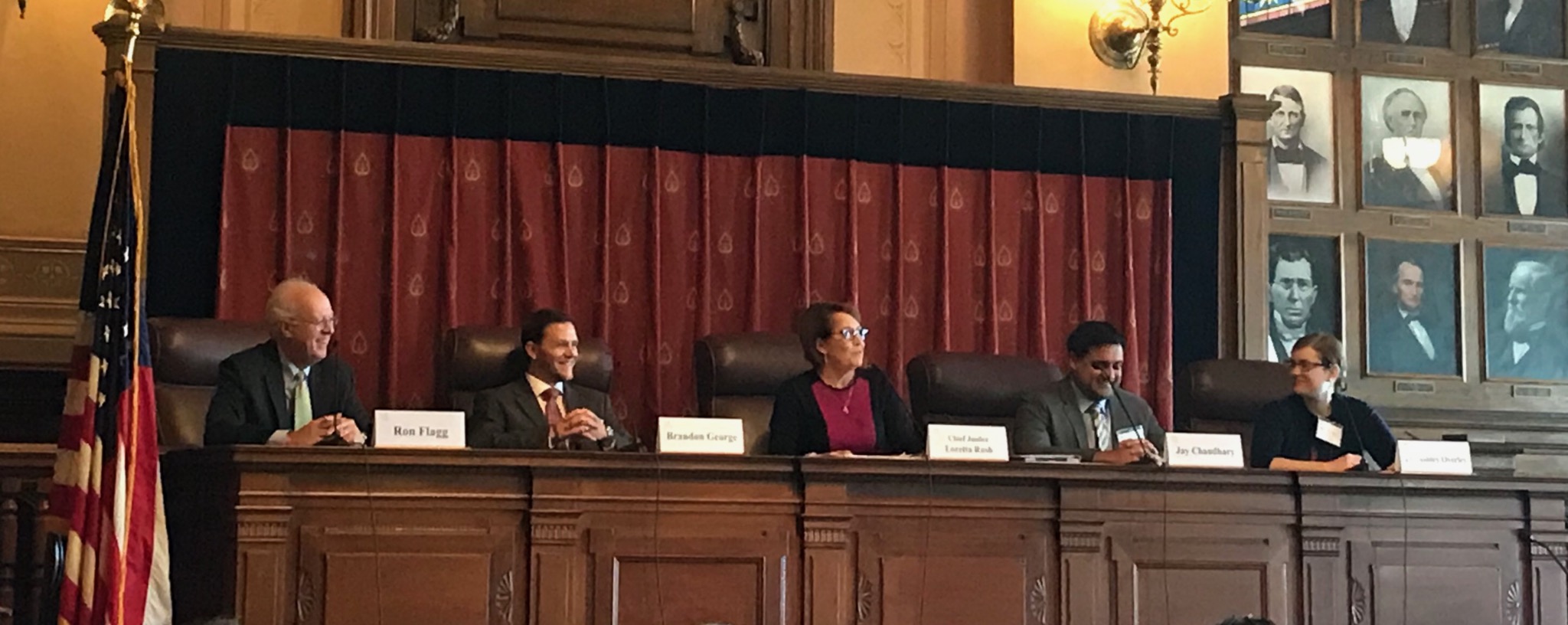 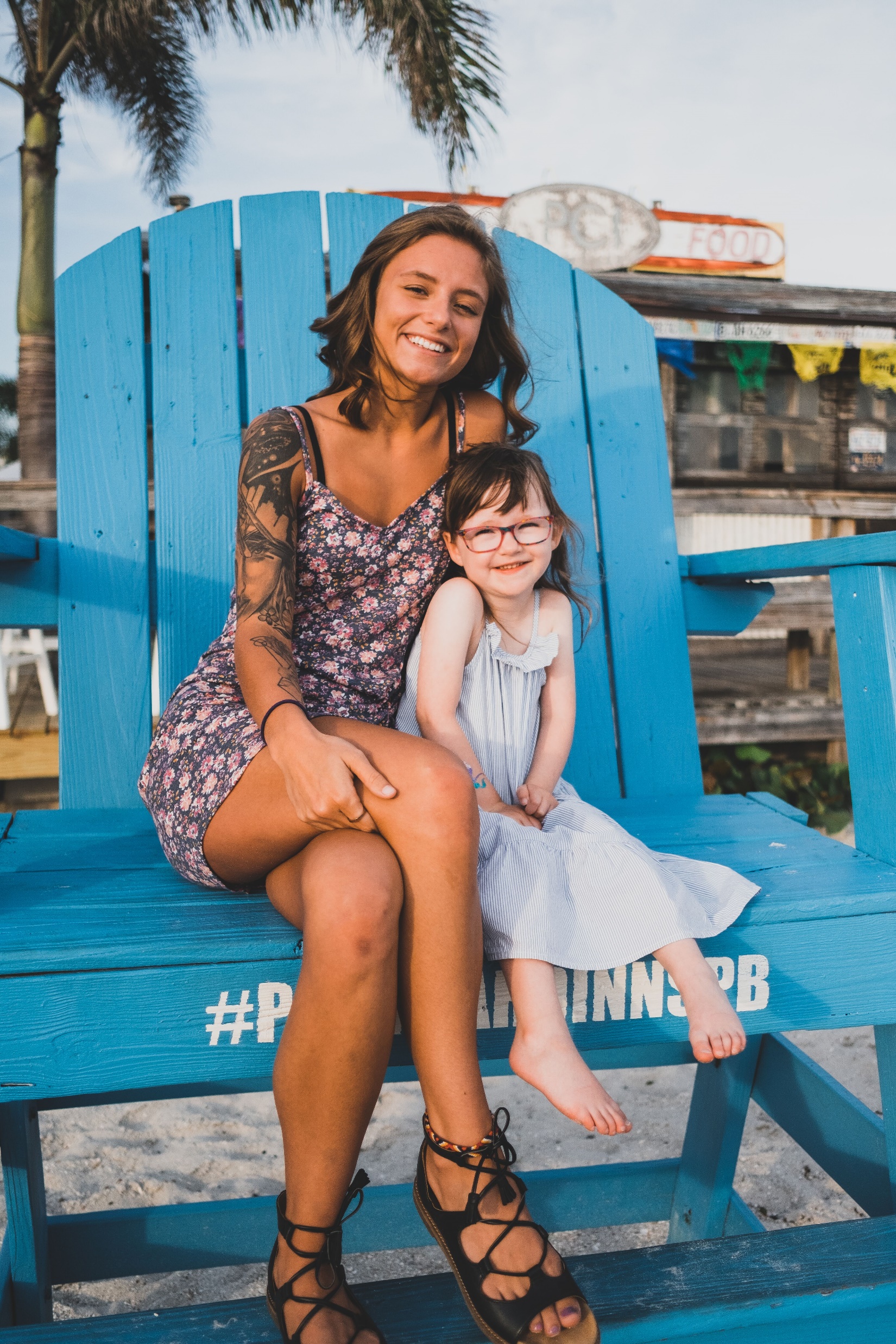 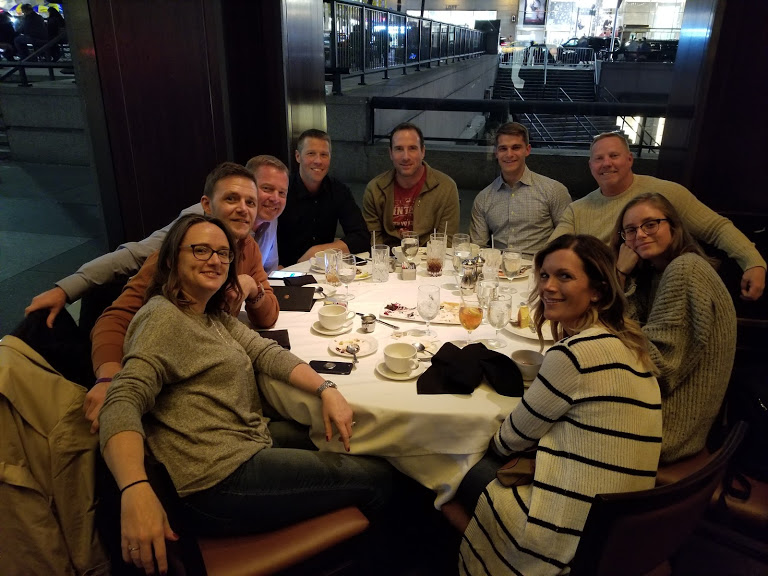 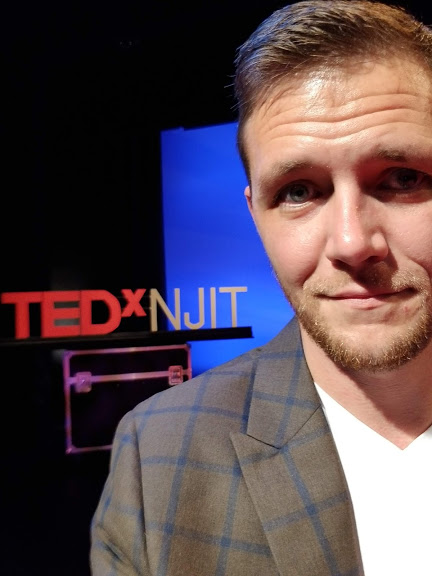 Family and Friends NY
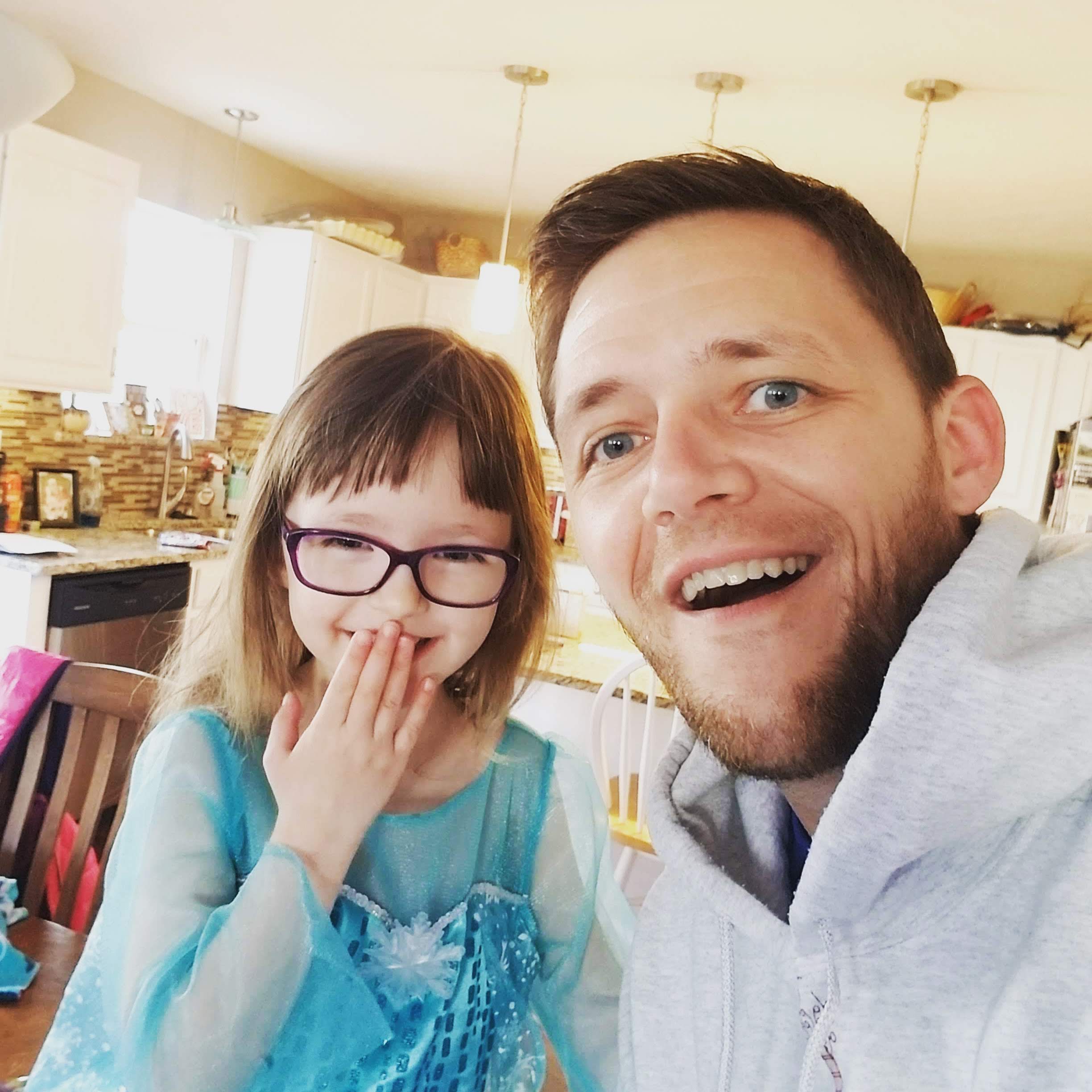 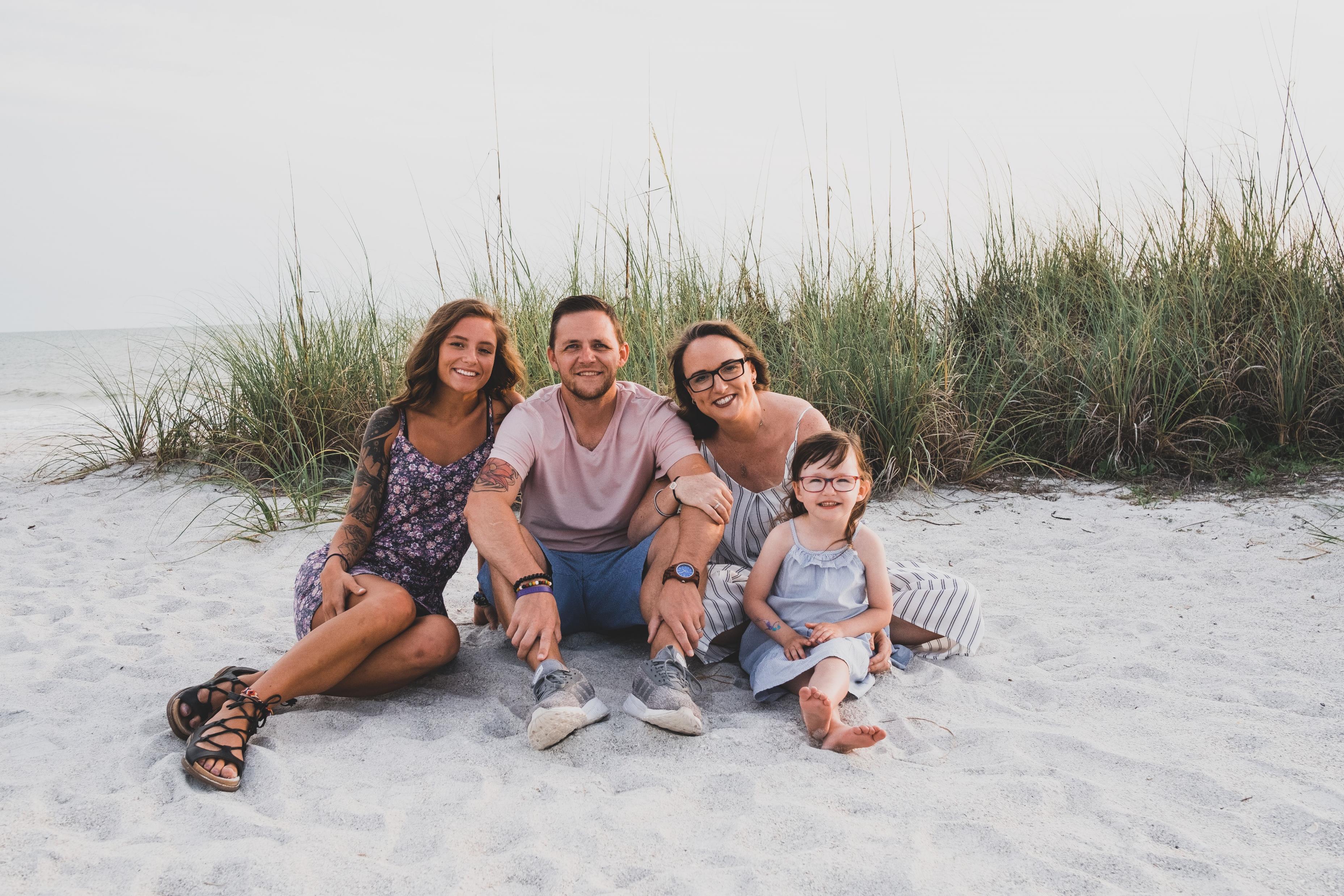 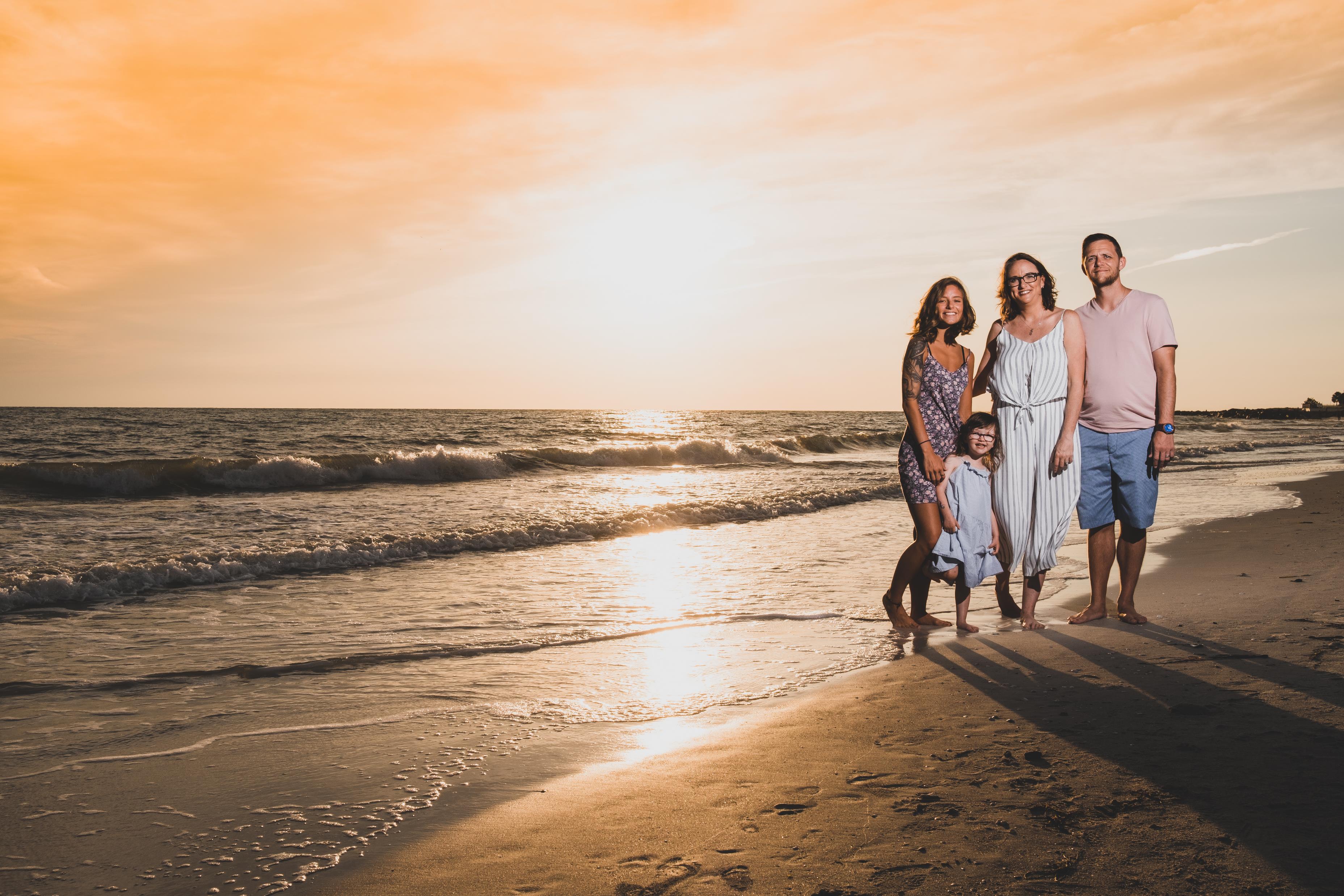 Practical Approaches
Building Recovery Ecosystems
Recovery Support Services
Recovery Community Organizations (RCOs)
Recovery Community Centers (RCCs)
Recovery Residences
What is Peer Recovery Support?
Indiana Association of Peer Recovery Support Services
IAPRSS.ORG
Recovery Support Services
Recovery Community Organizations (RCOs)
Recovery Community Centers (RCCs)
Recovery Residences
Recovery Support Services
Recovery Community Organizations (RCOs)
Recovery Community Centers (RCCs)
Recovery Residences
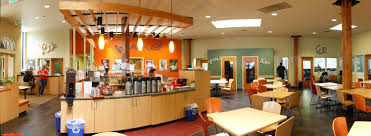 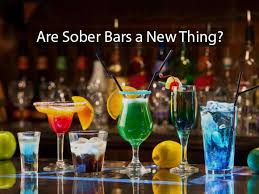 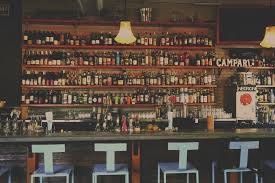 Sober Bars
Recovery Support Services
Recovery Community Organizations (RCOs)
Recovery Community Centers (RCCs)
Recovery Residences
www.indianarecoverynetwork.org
IRN: Health
Projects
Civil Legal Aid 
Tedx Talk: Junkie Human Revolution 
White House
Faces and Voices of Recovery
Bureau of Justice Assistance
National Judicial Opioid Task Force
SAMHSA: Opioid Response Network
Governor Holcomb’s Office
Indiana State Health Department
Indiana Supreme Court
Division of Mental Health and Addiction
Indiana Recovery Council: Do you speak stigma? Stigmaneverhelps.com
IN State Museum: FIX Exhibit
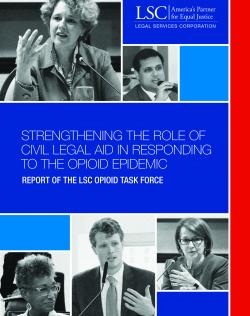 Legal Services 
Corporation
Civil Legal Aid 
Licenses
Debt
Housing
Expungements

Louisville, D.C., Detroit, Nashville, Chicago, Indianapolis, San Francisco
National Judicial Opioid Task Force
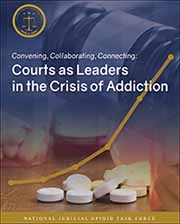 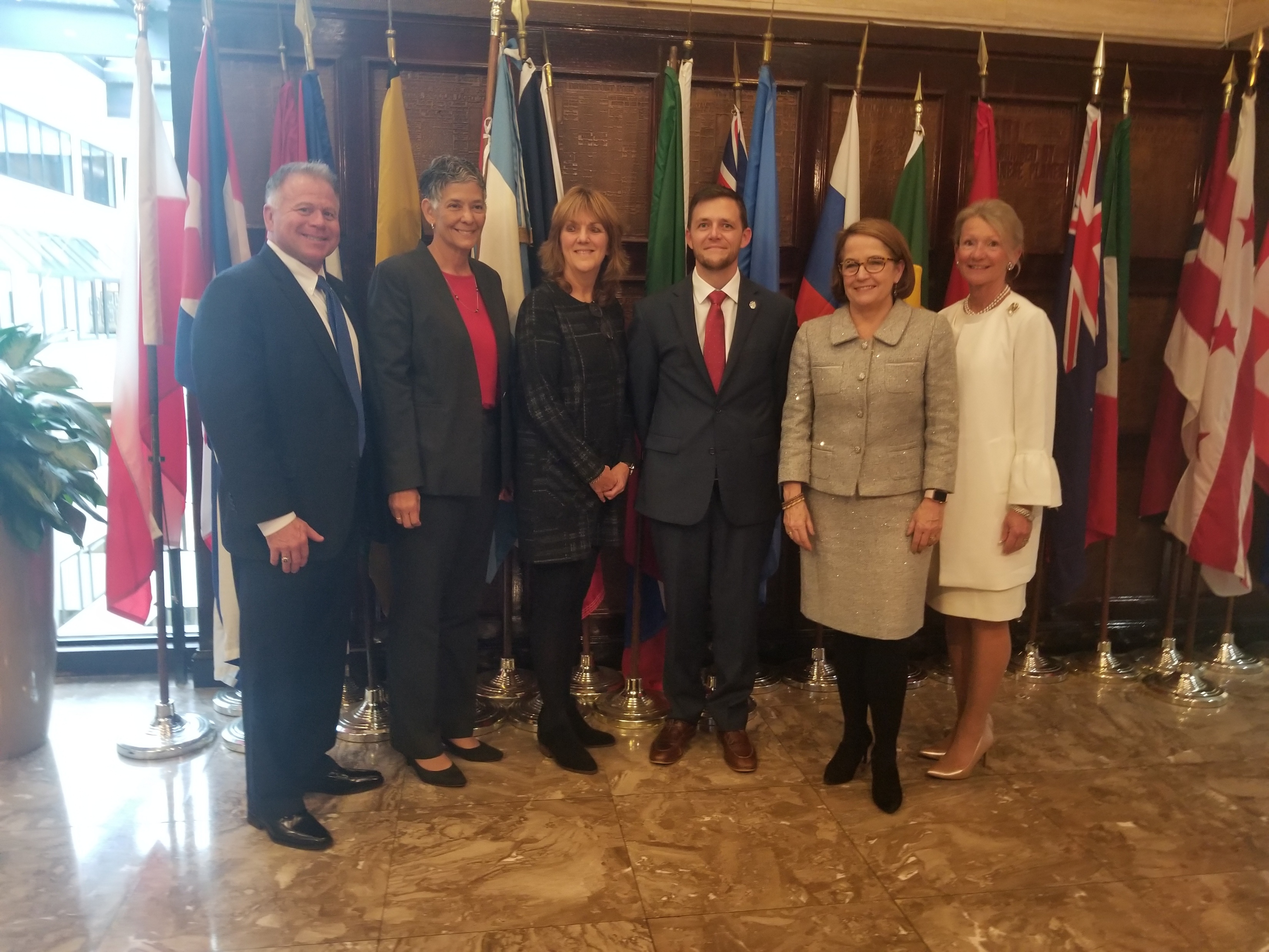 NCSC.ORG
Opioid Response Network
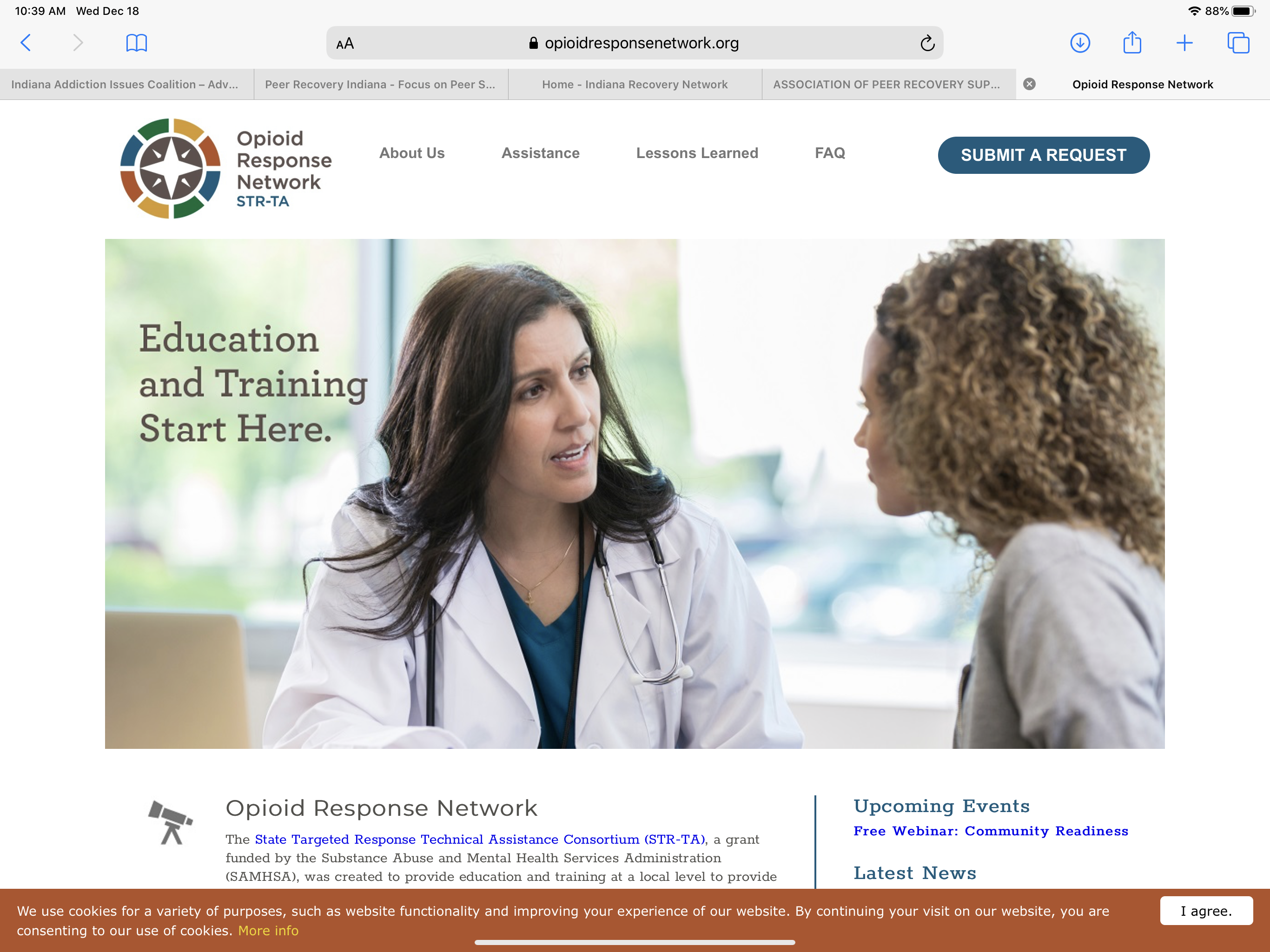 OpioidResponseNetwork.org
Indiana Recovery Council: Do you Speak Stigma?
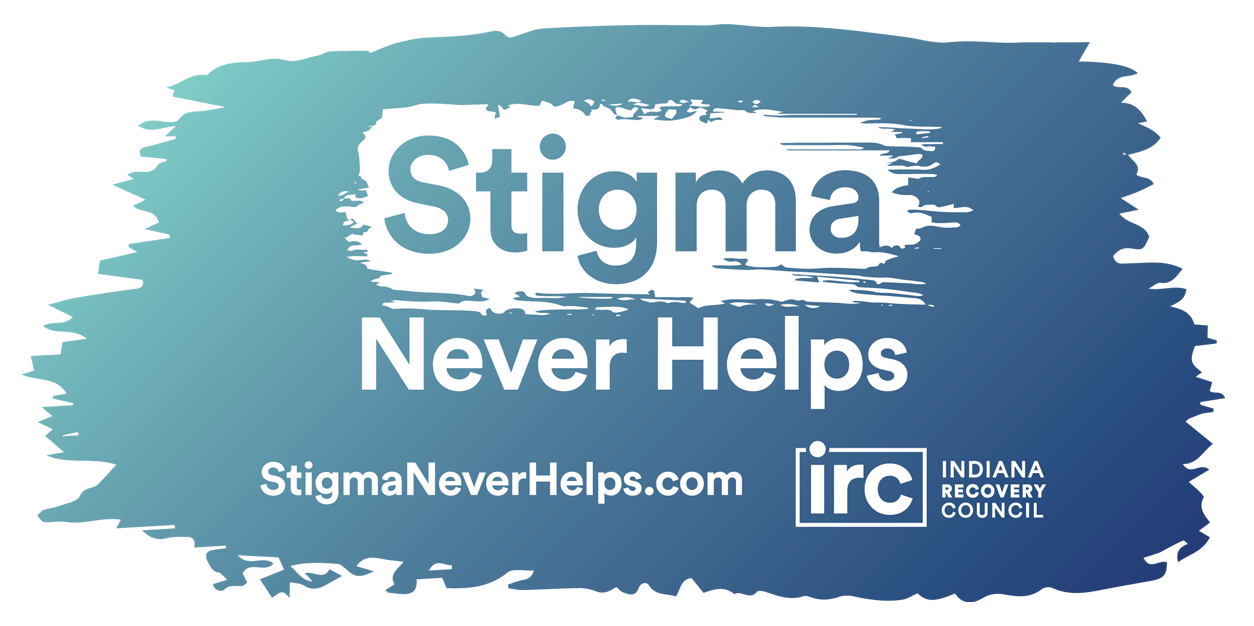 Indiana State Museum
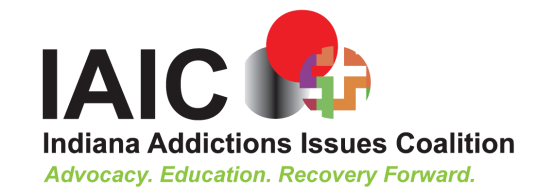 Questions
Brandon George
Director
Indiana Addiction Issues Coalition
bgeorge@mhai.net
www.recoveryindiana.org
www.indianarecoverynetwork.org
www.iaprss.org
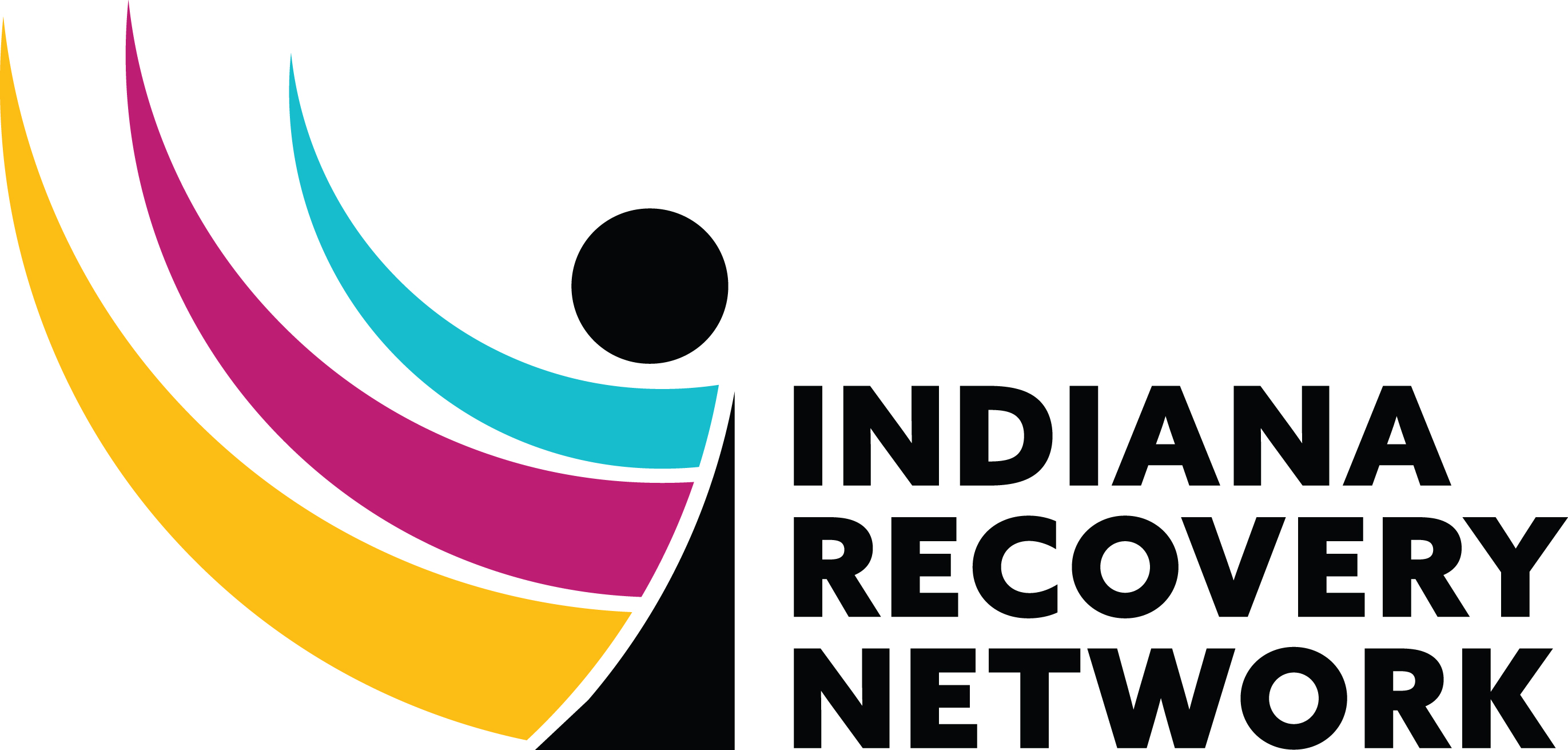 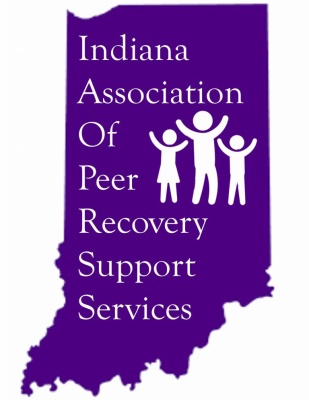 Questions?
Jodi Miller
Heather Rodriguez
Justin Beattey
Manager, Recovery Community Development
Indiana Addiction Issues Coalition
hrodriguez@mhai.net
Manager, Peer Supports
Indiana Addiction Issues Coalition
jbeattey@mhai.net
Deputy Director
Indiana Addiction Issues Coalition
Jmiller@mhai.net
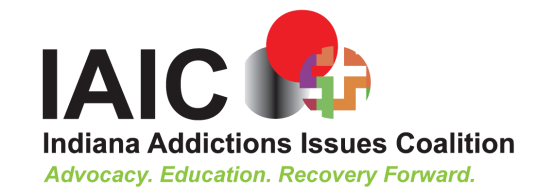 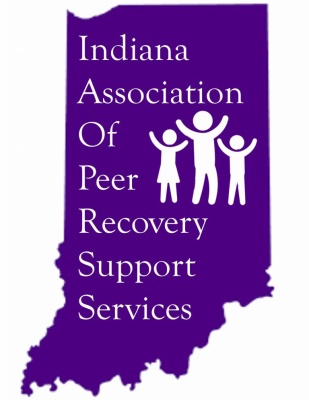 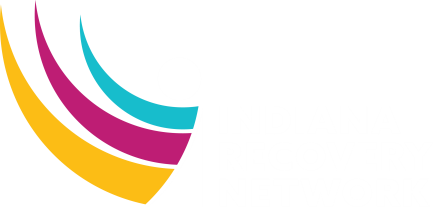